Fig. 2. 1H NMR spectra at 400 MHz of native (A) and desulfated (B) galactan from R. maritima (fraction ...
Glycobiology, Volume 15, Issue 1, January 2005, Pages 11–20, https://doi.org/10.1093/glycob/cwh138
The content of this slide may be subject to copyright: please see the slide notes for details.
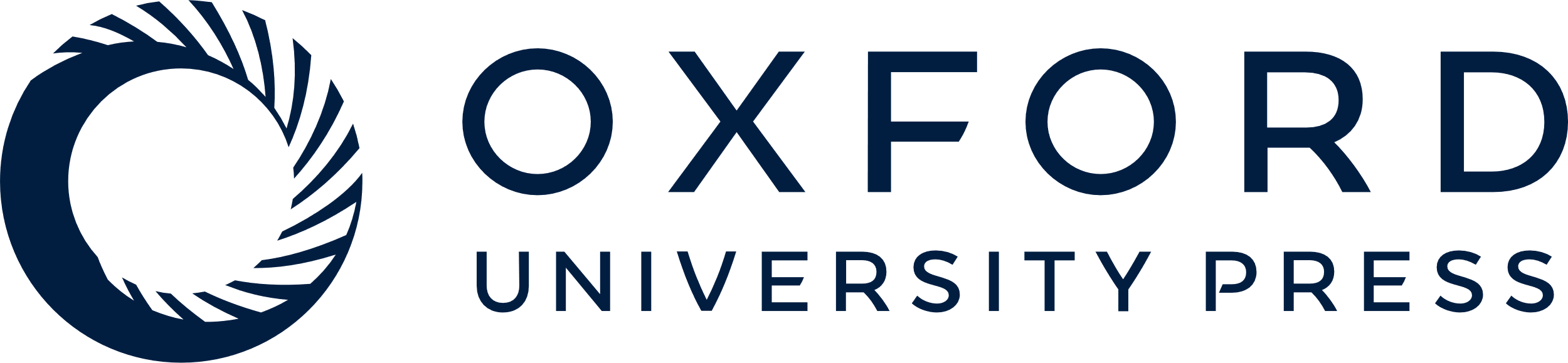 [Speaker Notes: Fig. 2. 1H NMR spectra at 400 MHz of native (A) and desulfated (B) galactan from R. maritima (fraction P3). The spectra were recorded at 60°C for samples in D2O solution. The residual water signal has been suppressed by presaturation. Chemical shifts are relative to external trimethylsilylpropionic acid at 0 ppm. The anomeric protons assigned by 1H/13C HMQC (see Figure 4A) are labeled in the native sample (A). The signal designated A1 refer to this produced by α(1→4) units, whereas those produced by β(1→3) residues are labeled B1 and C1. B2 and C4 are signals of protons bearing sulfation sites assigned to β-H2 and β-H4, respectively. The presence of a less intense C4 signal in the desulfated galactan (B) indicates that some 4-sulfate ester resists to the desulfation reaction. The integrals listed under the anomeric signals are normalized to the sum of all the anomeric protons.


Unless provided in the caption above, the following copyright applies to the content of this slide: Glycobiology vol. 15 no. 1 © Oxford University Press 2005; all rights reserved.]